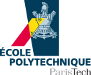 Tight Analysis of Randomized Rumor Spreading in Complete Graphs
Benjamin Doerr  (LIX)joint work with Marvin Künnemann (MPI Informatics)
Randomized Rumor Spreading
Randomized rumor spreading (here: in complete networks) 
Start: One vertex knows a rumor
In each round, each vertex knowing the rumor calls a random vertex and forwards a copy of the rumor to it
Question: How long does it take until all vertices know the rumor?
Round 4: Each informed vertex calls a random vertex
Frieze&Grimmett ’85: Θ(log n) rounds suffice with high prob.
Round 3: Each informed vertex calls a random vertex
Round 5: Let‘s hope the remaining two get informed...
Round 2: Each informed vertex calls a random vertex
Round 1: Starting vertex calls random vertex
Round 0: Starting vertex is informed
2
Benjamin Doerr: Rumor Spreading
Why Study Rumor Spreading?
Epidemic algorithm: Quickly and robustly spread information in a network!
Maintaining replicated databases: Name servers in the Xerox corporate internet [Dehmers et al. (1987)]
Communication in unreliable/unknown/dynamic/selfish networks
wireless sensor networks, mobile adhoc networks (robustness)
peer-to-peer sharing of large amounts of data (fairness, scalability)

Model for existing processes
Rumors, computer viruses, diseases, influence processes,  …

An early motivation:
Technical tool in a mathematical analysis of an all-pairs shortest path algorithm [Frieze, Grimmett (1985)]
3
Benjamin Doerr: Rumor Spreading
Topic of This Talk: Rumor Spreading in Complete Graphs
4
Benjamin Doerr: Rumor Spreading
What is the Difficulty?
Two different “regimes”:
Frieze&Grimmett’85: 5 phases (7 pages proof)
|  1
Pittel’87: 7 phases (9 pages proof)
|  1
Our result: 2 phases (5 pages proof)
|  1
5
Benjamin Doerr: Rumor Spreading
The Early Regime
6
Benjamin Doerr: Rumor Spreading
The Late Regime
7
Benjamin Doerr: Rumor Spreading
Optimizing the Additive Constant
Merci pour votre attention 
8
Benjamin Doerr: Rumor Spreading